Базы данных
Условия выбора.  Простые  и сложные логические выражения.
1
Бабич И.Г. МБОУ ДСОШ№3
11.11.2014
Понятие логического выражения
2
Бабич И.Г. МБОУ ДСОШ№3
11.11.2014
Понятие логического выражения
Чаще всего для справки требуются не все записи, а только часть из них, удовлетворяющая какому-то условию. Это условие называется условием выбора.
Например:
«Вывести названия книг, фамилии и инициалы авторов, фамилии которых начинаются с буквы «О» и далее по алфавиту»
3
Бабич И.Г. МБОУ ДСОШ№3
11.11.2014
Понятие логического выражения
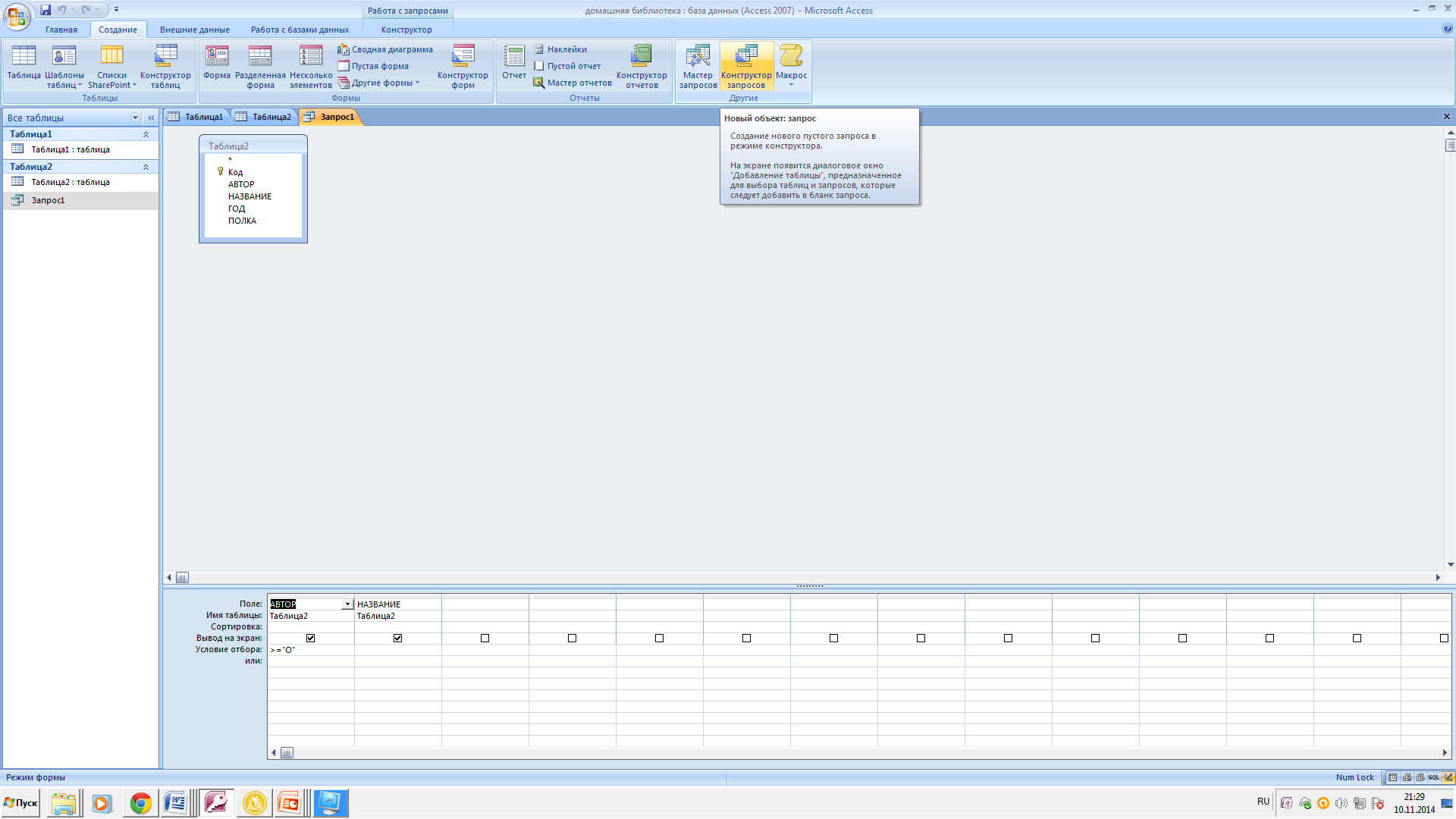 В командах СУБД условие выбора записывается в форме логического выражения . 
	Например:
	выбрать АВТОР, НАЗВАНИЕ  где  АВТОР >= “О”
4
Бабич И.Г. МБОУ ДСОШ№3
11.11.2014
Понятие логического выражения
ПРОСТЫЕ  ЛОГИЧЕСКИЕ  ВЫРАЖЕНИЯ
     В ы р а ж е н и я, состоящие из имени поля логического типа или одного отношения
РУССКИЙ > ИСТОРИЯ
ДАТА < 05.12.06
ОСАДКИ = “дождь”
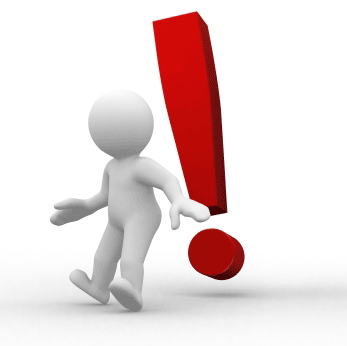 Например:
выбрать АВТОР, НАЗВАНИЕ, ГОД  где  ГОД >= 1990
выбрать АВТОР, НАЗВАНИЕ, ГОД  где  ГОД = 1987
выбрать АВТОР, НАЗВАНИЕ, ГОД  где  НАЗВАНИЕ = “Повести и рассказы ”
5
Бабич И.Г. МБОУ ДСОШ№3
11.11.2014
Задание на урок
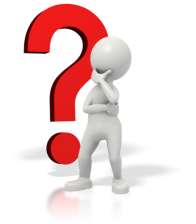 В  простом логическом выражении поставьте такой знак отношения вместо знака вопроса, что бы выражение стало истинным в записи № 3:
АВТОР? «Толстой Л.Н.»
ГОД ? 1990
6
Бабич И.Г. МБОУ ДСОШ№3
11.11.2014
Задание на урок
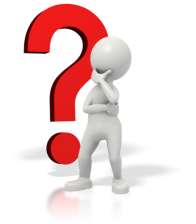 Данные  высказывания запишите в форме простых логических выражений и определите результат их вычислений для записи №2
Книга издана  в 1991 году.
Книга находится не ниже пятой полки
7
Бабич И.Г. МБОУ ДСОШ№3
11.11.2014
Задание на урок (ПРАКТИЧЕСКОЕ)
В СУБД создайте БД «Домашняя библиотека»
В БД «Домашняя библиотека» создайте запросы:
выбрать АВТОР, НАЗВАНИЕ, ГОД  где  ГОД >= 1990;
выбрать АВТОР, НАЗВАНИЕ, ГОД  где  НАЗВАНИЕ = “Повести и рассказы ”;
выбрать АВТОР, НАЗВАНИЕ, ПОЛКА  где  ПОЛКА=5.
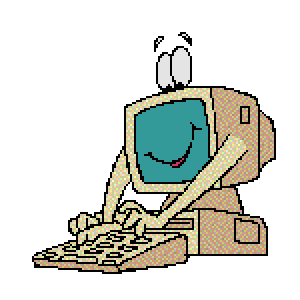 8
Бабич И.Г. МБОУ ДСОШ№3
11.11.2014
Условия выбора и сложные логические выражения
9
Бабич И.Г. МБОУ ДСОШ№3
11.11.2014
Условия выбора и сложные логические выражения
Сформулировать условия запроса для вывода на экран всех подписчиков, выписавших:
     газету «Комсомольская правда» сроком  на 12 месяцев или любой журнал.
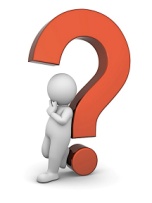 Высказывание объединяет 
значения нескольких
 полей одновременно.
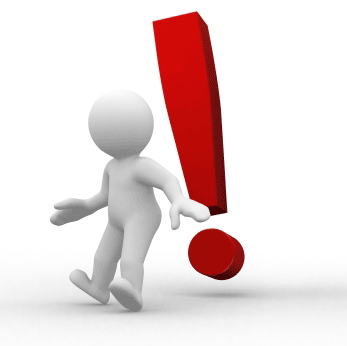 Поэтому они не могут быть записаны 
в форме простых выражений.
10
Бабич И.Г. МБОУ ДСОШ№3
11.11.2014
Условия выбора и сложные логические выражения
газета «Комсомольская правда» сроком  на 12 месяцев или любой журнал
Название = «Комсомольская правда» и СРОК=12 или ТИП=«журнал»
СЛОЖНЫЕ  ЛОГИЧЕСКИЕ  ВЫРАЖЕНИЯ
    Выражения, содержащие кроме имен полей и отношений,  логические операции И, ИЛИ, НЕ
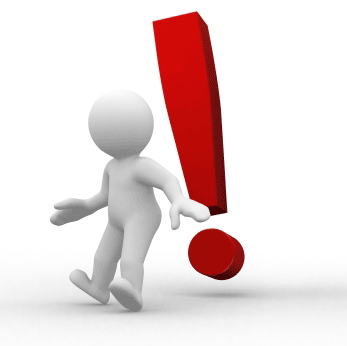 11
Бабич И.Г. МБОУ ДСОШ№3
11.11.2014
Условия выбора и сложные логические выражения
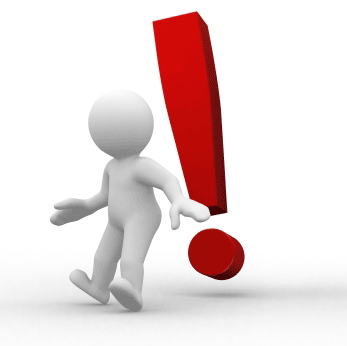 12
Бабич И.Г. МБОУ ДСОШ№3
11.11.2014
приоритеты
Создание сложного запроса в конструкторе запросов СУБД
Правило!
Условия, стоящие в одной строке, выполняются одновременно, т.е. они соединяются между собой операцией И; условия в разных строках соединяются операцией ИЛИ.
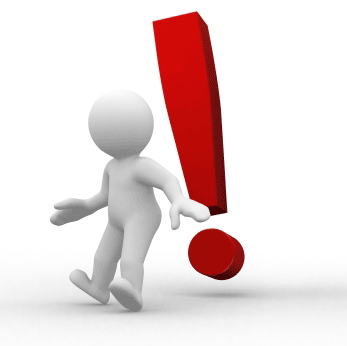 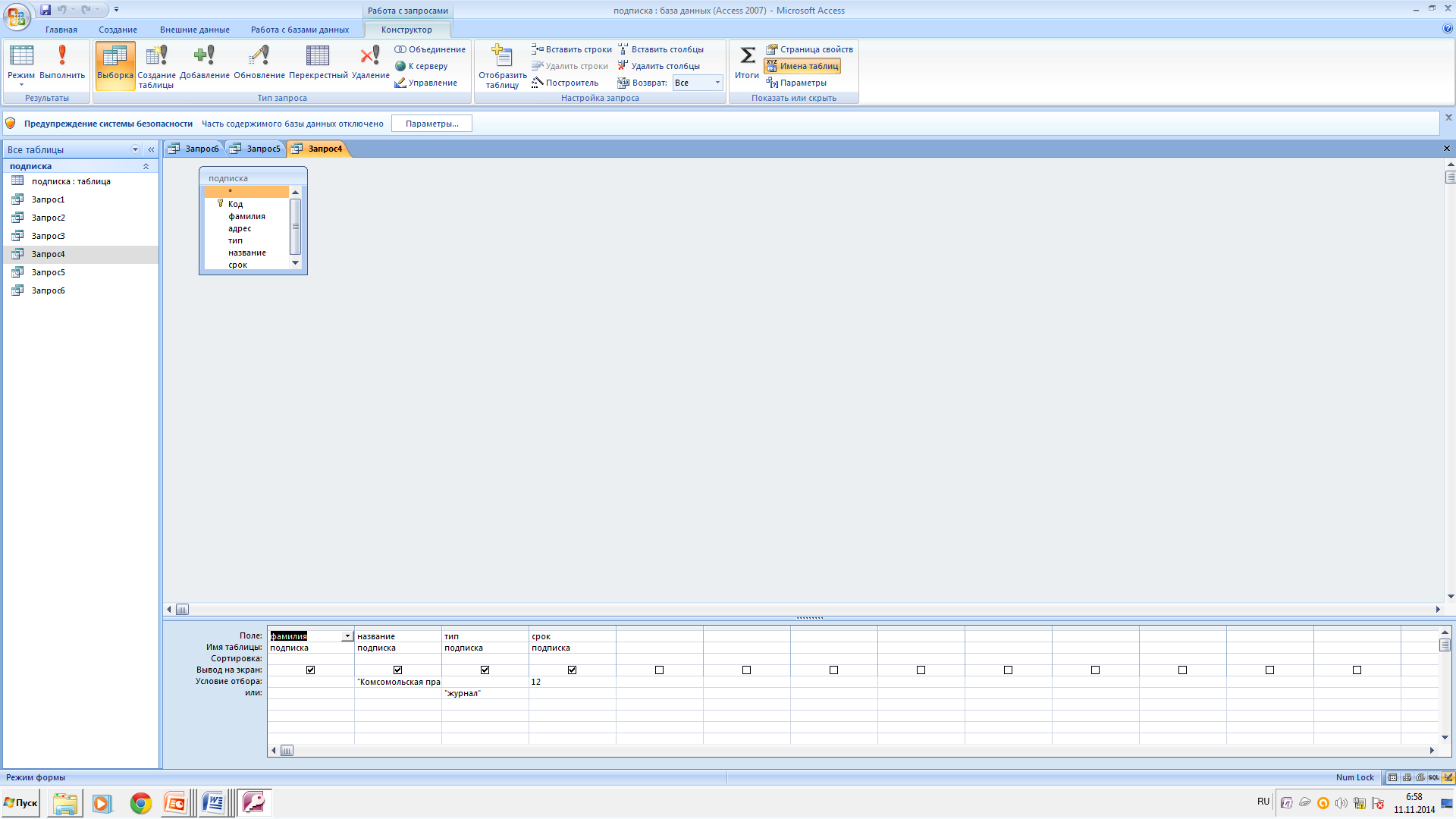 13
Бабич И.Г. МБОУ ДСОШ№3
11.11.2014
Задание на урок
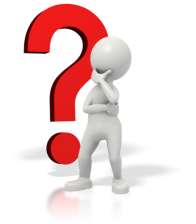 Запишите номера записей, которые удовлетворяют следующим запросам:
    а) тип = «журнал» И НЕ срок = 3
    б) название = «Известия» И (срок = 12 ИЛИ срок = 6)
    в) (название = «Известия» ИЛИ название = «Огонек») И срок < 6
14
Бабич И.Г. МБОУ ДСОШ№3
11.11.2014
Задание на урок (ПРАКТИЧЕСКОЕ)
В СУБД создайте БД «Подписка»
В БД «Подписка» создать запросы для вывода на экран всех подписчиков, выписавших:
     а) газету «Комсомольская правда» сроком  на 12 месяцев или любой журнал;
     б) любой журнал сроком на 6 месяцев или газету «Известия».
. Сформировать условие запроса к БД «Подписка», при выполнении которого на экран будут выведены сведения о подписчиках Соколове, Федорове и Яковлеве (в условии запроса не должно использоваться поле «фамилия»).
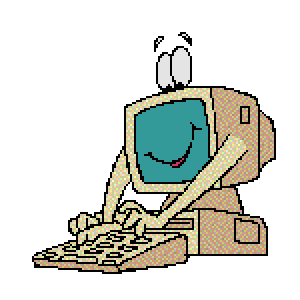 15
Бабич И.Г. МБОУ ДСОШ№3
11.11.2014
Задание на урок
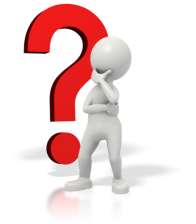 . Пусть a, b, c – логические величины, которые имеют следующие значения: a=истина, b=ложь, с=истина. Определите результаты вычисления следующих логических выражений:
а) a и b
б) a и b или c
в) (a или b) и (с или b)
г) a или b
д) a или b и c
е) не (a или b) и (c или b)
ж) не a или b
и) не a или b и c
к) не (a и b и c)
16
Бабич И.Г. МБОУ ДСОШ№3
11.11.2014
Литература и используемые ресурсы
http://school-collection.edu.ru/catalog/rubr/a30a9550-6a62-11da-8cd6-0800200c9a66/63370/?interface=pupil&class=51&subject=19
Информатика и ИКТ:Учебник для 9 класса/Семакин И.Г и др.
17
Бабич И.Г. МБОУ ДСОШ№3
11.11.2014